SIGURNOST NA INTERNETU
Odgovornost na internetu
Nemojte na internetu raditi ono što ne biste radili u stvarnosti!
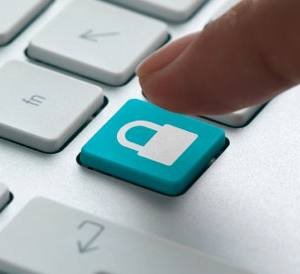 Na internetu morate poštovati autorska prava drugih!
Ne smijete pristupati tuđim korisničkim računima!
Zabranjeno je objavljivati tuđe informacije bez suglasnosti vlasnika!
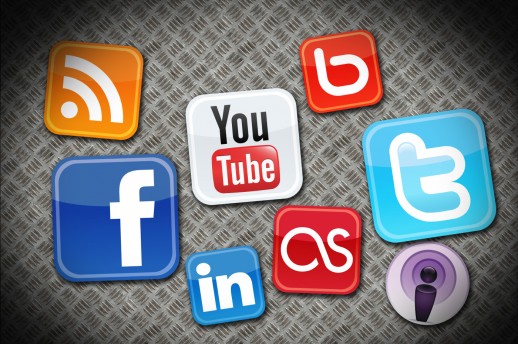 Nemojte psovati, lagati, vrijeđati, prijetiti i biti nasilni prema drugima!
Nemojte sudjelovati u svađama na internetu!
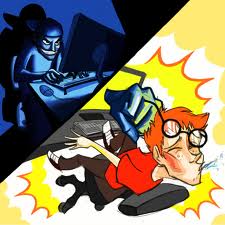 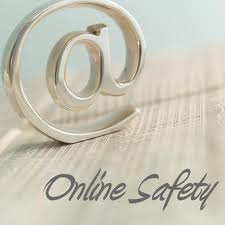 Nemojte stupati u kontakt sa strancima!
Svoje informacije dijelite samo s osobama koje poznajete!
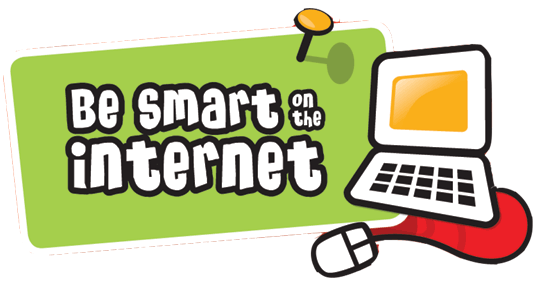 Budite pametni! Poštujte tuđa prava na internetu i štitite svoje informacije!


Martina Sušilović 
Dajana Mrđenović